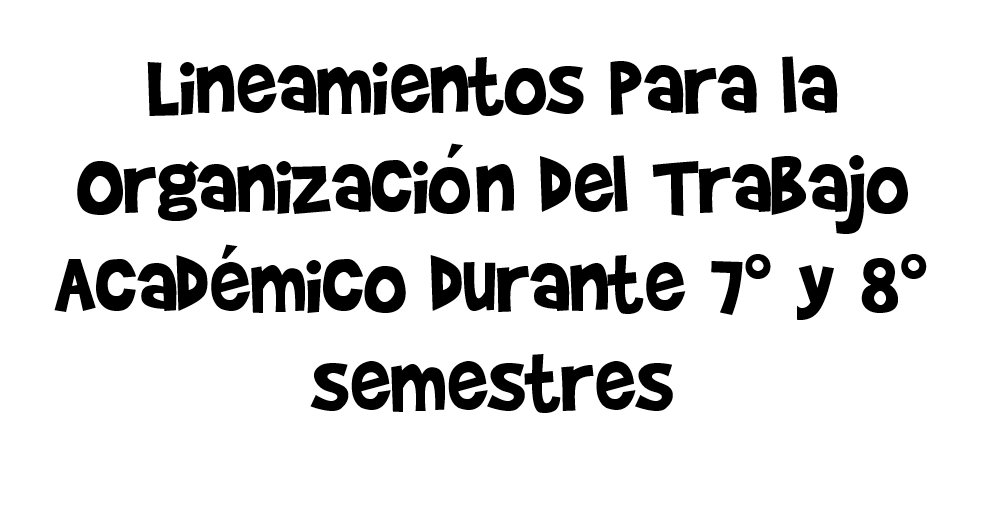 REALIZACIÓN DE TRES TIPOS DE ACTIVIDADES:
El  trabajo docente:
Se desarrolla mediante la práctica intensiva, durante periodos prolongados, en un grupos de educación preescolar.
Implica el diseño y la puesta en práctica de actividades sistemáticas de enseñanza.
El análisis de las experiencias obtenidas en el jardín de niños:
Propiciar la reflexión personal y colectiva sobre los factores que influyen en el proceso educativo e identificar los aspectos que requieren mayor atención.
La elaboración del documento recepcional:
Identificación y el análisis de una situación educativa relacionada con el trabajo docente.
TRABAJO DOCENTE

Durante el séptimo y octavo semestres, las futuras educadoras enfrentaran el reto de organizar y desarrollar el conjunto de actividades escolares durante periodos que abarcan varias semanas y aplicar actividades didácticas para favorecer las capacidades básicas de los niños relacionadas con el desarrollo de las competencias comunicativas, cognitivas, sociales y afectivas, físicas y psicomotrices.
PROPÓSITOS
Fortalezcan el desarrollo de su competencia didáctica al diseñar y aplicar secuencias de actividades.
Adquieran nuevos referentes para conocer a los niños del grupo y aprovechar dicho conocimiento en propiciar el desarrollo de sus potencialidades.
Mejoren la competencia para comunicarse en forma clara y sencilla con los niños.
Profundicen los conocimientos adquiridos sobre las formas en que repercuten la organización y el funcionamiento del jardín de niños en el trabajo docente y en los aprendizajes de los niños.
Fortalezcan su compromiso profesional al poner en juego la formación adquirida para responder a las exigencias reales del trabajo docente y reconozcan esta experiencia como parte de su proceso formativo.
CARACTERÍSTICAS GENERALES DEL TRABAJO DOCENTE
Cada estudiante normalista realizara el trabajo docente con un grupo escolar en el horario regular, bajo tutoría de la educadora titular del grupo.
Cada estudiante contará con la orientación y la supervisión de una profesora de educación preescolar, quien fungirá como tutora. Estas tendrán que reunir las siguientes características:
Manifestar su disposición a desempeñar la función de tutora de la estudiante normalista.
Haber recibido a estudiantes de la Licenciatura en Educación Preescolar.
Contar con el prestigio profesional reconocido por sus autoridades y colegas.
Contar con un mínimo de tres años de servicio frente al grupo.
TIPOS DE ACTIVIDADES PEDAGÓGICAS
El desarrollo de actividades docentes que atiendan a las necesidades básicas de aprendizaje en cada uno de los campos del desarrollo infantil.
La observación del trabajo en el aula y las actividades de ayudantía a la educadora tutora.
El diseño de un plan general de trabajo para cada periodo de practica intensiva y el diseño de los planes de actividades.
El diseño, la selección y el uso de materiales didácticos que se consideran convenientes para propiciar la participación de los niños y el logro de los propósitos educativos.
La participación en actividades permanentes.
La relación con los niños en actividades colectivas fura del aula.
La participación en las actividades académicas colectivas que se realizan en el jardín de niños.
La colaboración en actividades con los padres de familia.
EVALUACIÓN DEL DESEMPEÑO DOCENTE
Se tomarán en cuenta los siguientes criterios:
El cumplimiento del tiempo destinado al trabajo docente.
La capacidad que muestre la estudiante. 
La habilidad de la estudiante para evaluar integralmente la situación del grupo e individualmente.
La capacidad para realizar acciones educativas ante situaciones imprevistas.
La habilidad para diseñar y aplicar secuencias de actividades didácticas congruentes.
La habilidad para utilizar estrategias de trabajo y modalidades de intervención diversificadas.
La disposición a involucrarse con el conjunto del personal docente en las actividades académicas, así como también con los padres de familia
Con la finalidad de recabar la información necesaria para evaluar el desempeño de las estudiantes, el asesor tomará en cuenta las siguientes fuentes:
La observación directa y el registro que realice el asesor del trabajo de la estudiante.
La información que proporcione la educadora tutora sobre el desempeño de la estudiante.
Los planes generales de trabajo y de actividades que utilicen para el desarrollo de las actividades.
i)La participación en visitas o recorridos que la educadora tutora programe.
j) La observación del trabajo de los niños.
k)El seguimiento a dos o mas niños del grupo.
l)La recopilación de información.
EL DESARROLLO DE LAS ACTIVIDADES DURANTE EL CICLO ESCOLAR

En la primera semana asistirán con la educadora tutora a los talleres generales de actualización.
Con la información recopilada comenzarán el diseño de su plan general de trabajo para el periodo.
Después de cada periodo de trabajo docente, las estudiantes regresarán a la escuela normal a llevar a cabo las actividades de SATD. También se llevará a cabo el análisis de la práctica docente.